Grammar Warm-ups
Community Building
WARM-UP #1
Emperor Haile Selassie I worked to modernize Ethiopia.
We must become bigger than we have been: more courageous, greater in spirit, larger in outlook. We must become members of a new race, overcoming petty prejudice, owing our ultimate allegiance not to nations but to our fellow men within the human community.
Haile Selassie
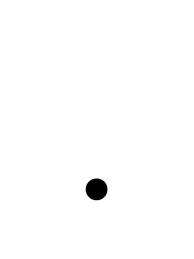 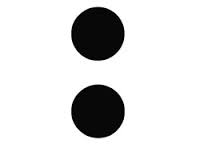 1. What punctuation is being used?2. What’s the punctuation doing?3. How does it sound as you read it?
Nina Simone was a singer, songwriter, pianist, arranger, and civil rights activist widely associated with jazz music.
The worst thing about that kind of prejudice... is that while you feel hurt and angry and all the rest of it, it feeds you self-doubt. You start thinking, perhaps I am not good enough.
Nina Simone
WARM-UP #2
1. What punctuation do you notice?
2. How would it be different if the ellipses were removed?
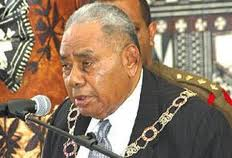 We need to reach that happy stage of our development when differences and diversity are not seen as sources of division and distrust, but of strength and inspiration.
Josefa Iloilo
Served as president of Fiji from 2000-2009. Iloilo was respected for his attempts to mediate between indigenous Fijians and the country’s ethnic Indian minority.
1. What do you notice about the punctuation?2. What is effect of the punctuation?
WARM-UP #3